Результаты анкетированияВЫПУСКНИКОВ ГАПОУ РС(Я) "МРТК" "АФАП"
Май 2022 г.
НЕСКОЛЬКО ВОПРОСОВ ОБ УЧЕБЕ В ВАШЕМ УЧЕБНОМ ЗАВЕДЕНИИ
В СЛЕДУЮЩИХ ВОПРОСАХ ПОДЕЛИТЕСЬ, ПОЖАЛУЙСТА, ВАШИМ ПРЕДСТАВЛЕНИЕМ О ВОЗМОЖНОМ РАЗВИТИИ ВАШЕЙ КАРЬЕРЫ ПО ОКОНЧАНИИ ОБУЧЕНИЯ
НЕСКОЛЬКО ВОПРОСОВ ПРО ДЕМОНСТРАЦИОННЫЙ ЭКЗАМЕН
ДАЛЕЕ РАССКАЖИТЕ О ПОСЛЕДНЕМ ТАКОМ ОПЫТЕ ПОДГОТОВКИ К ДЕМОНСТРАЦИОННОМУ ЭКЗАМЕНУ
ДАЛЕЕ РАССКАЖИТЕ О ПОСЛЕДНЕМ ТАКОМ ОПЫТЕ ПОДГОТОВКИ К ДЕМОНСТРАЦИОННОМУ ЭКЗАМЕНУ
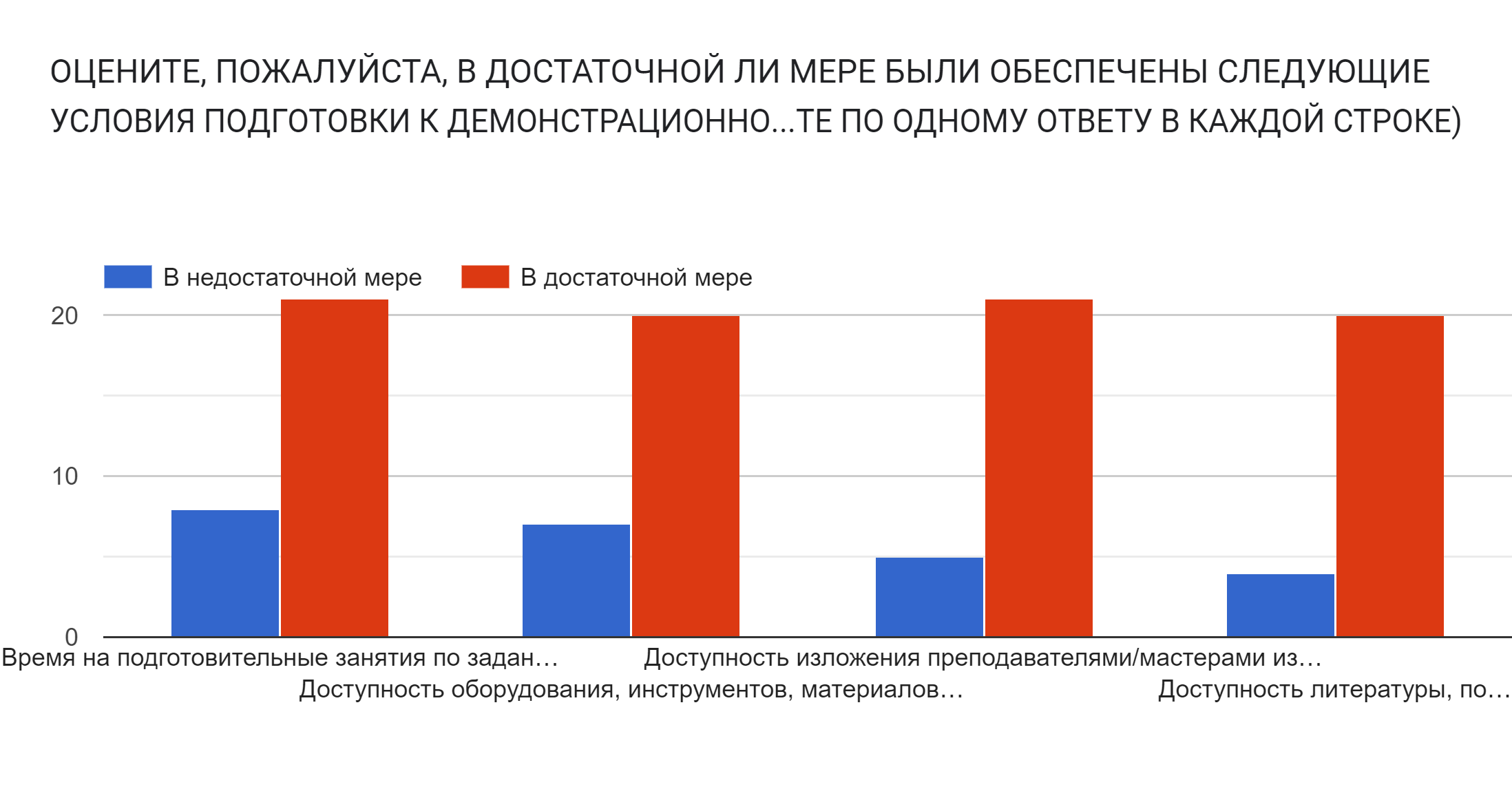 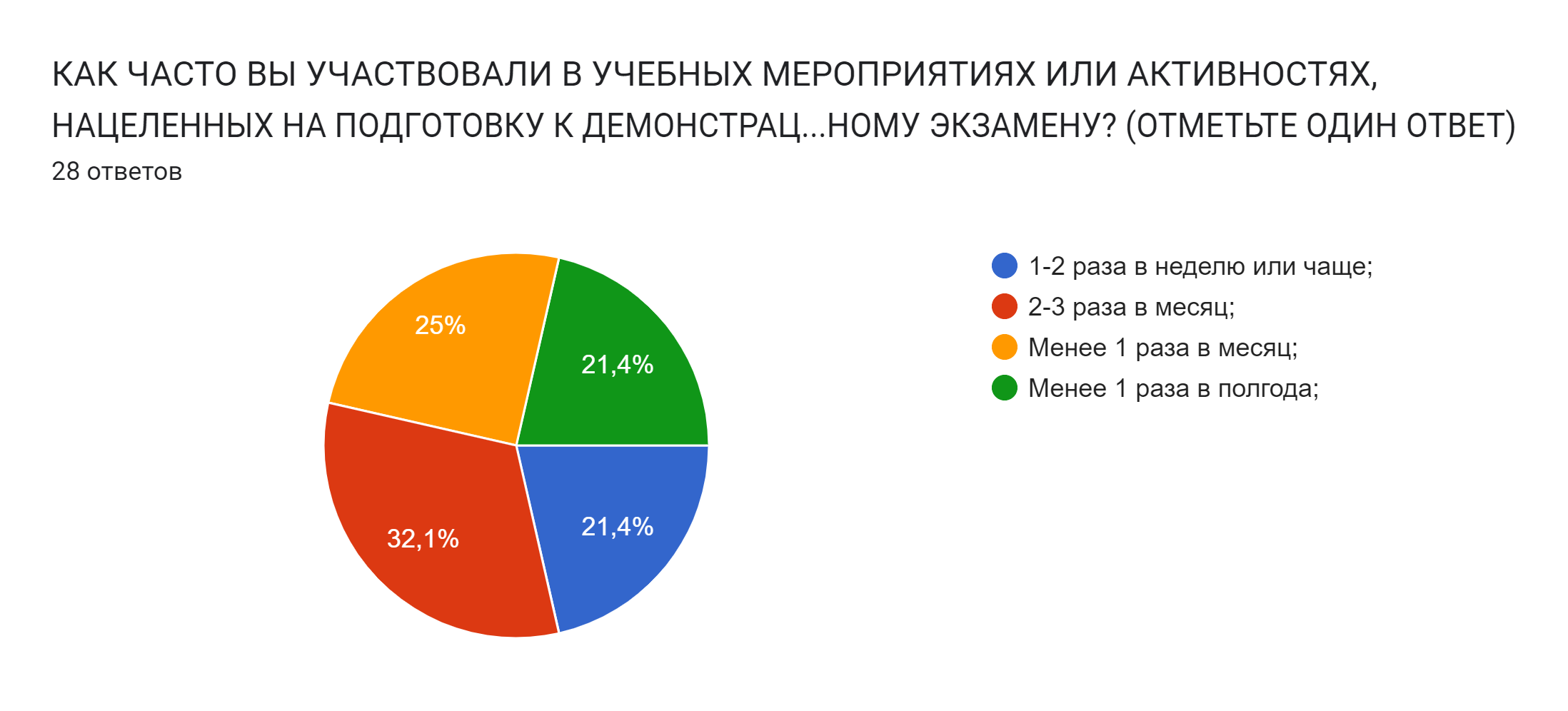 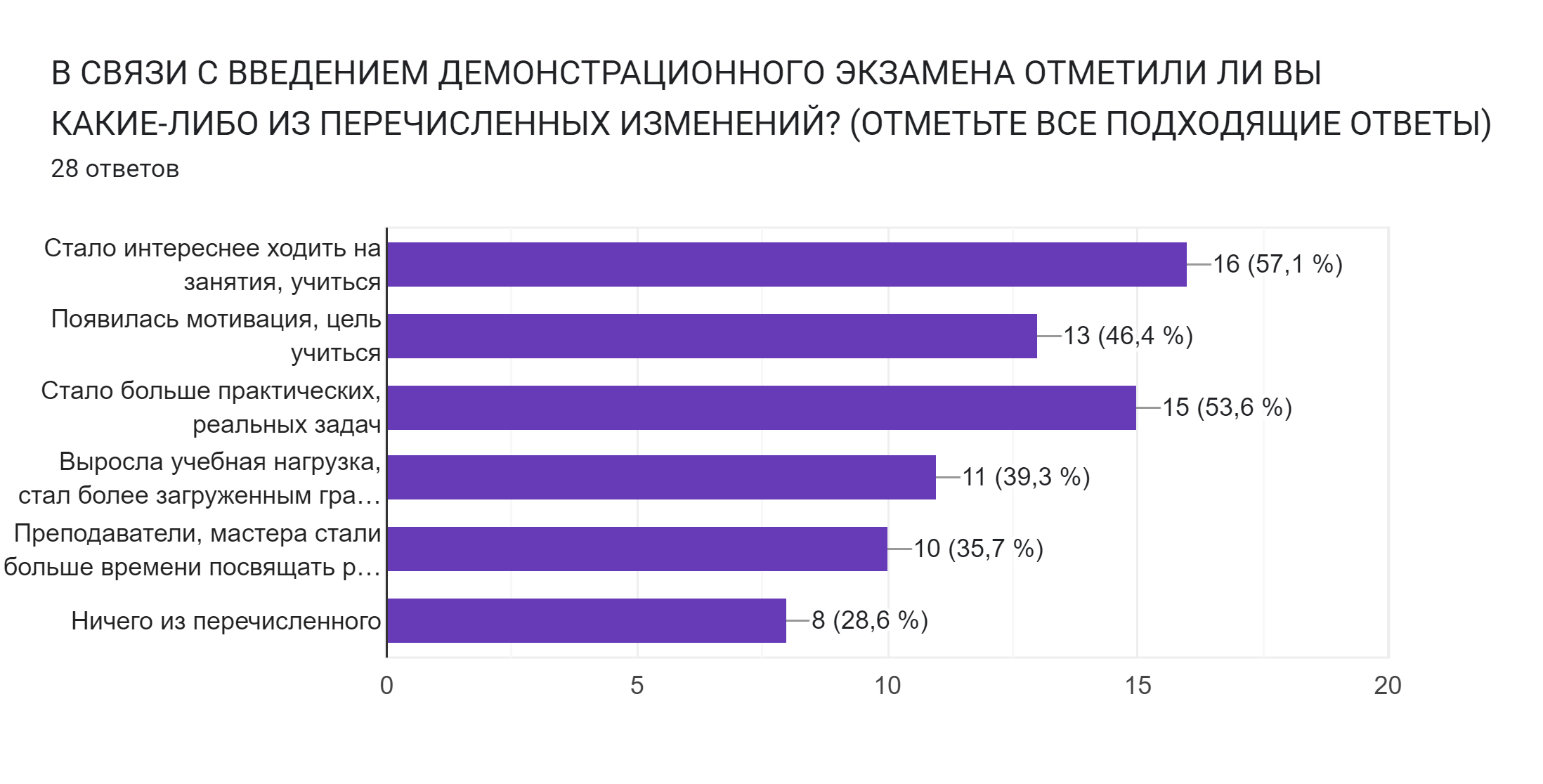 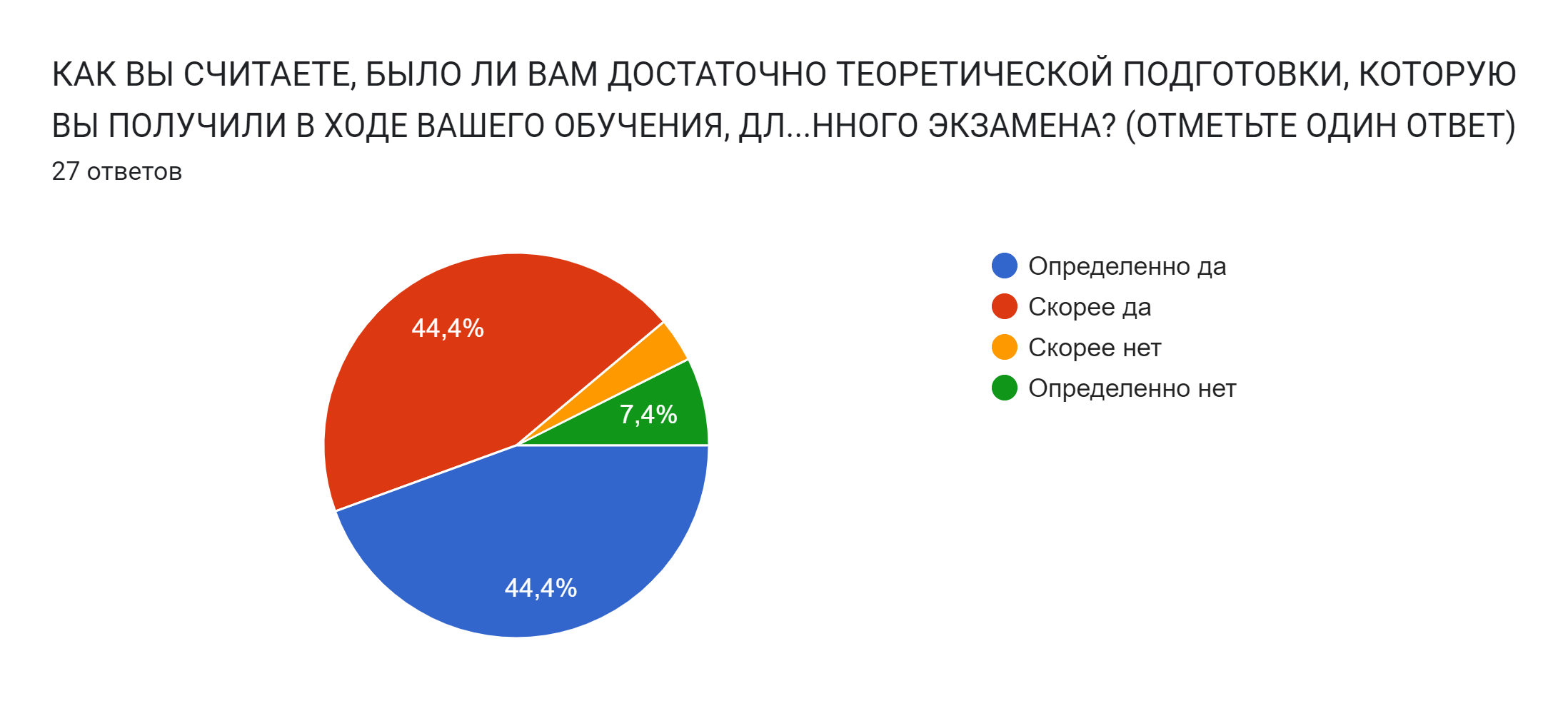 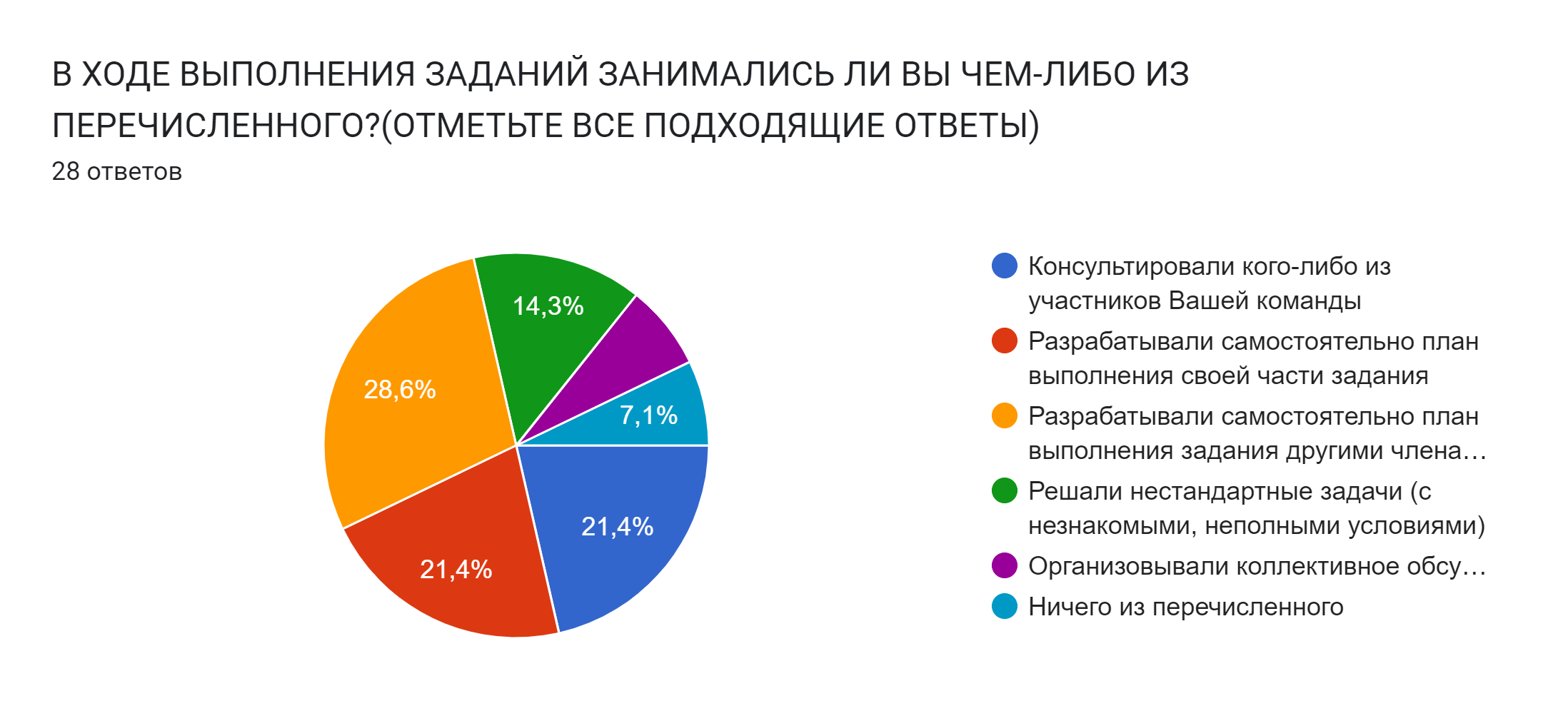 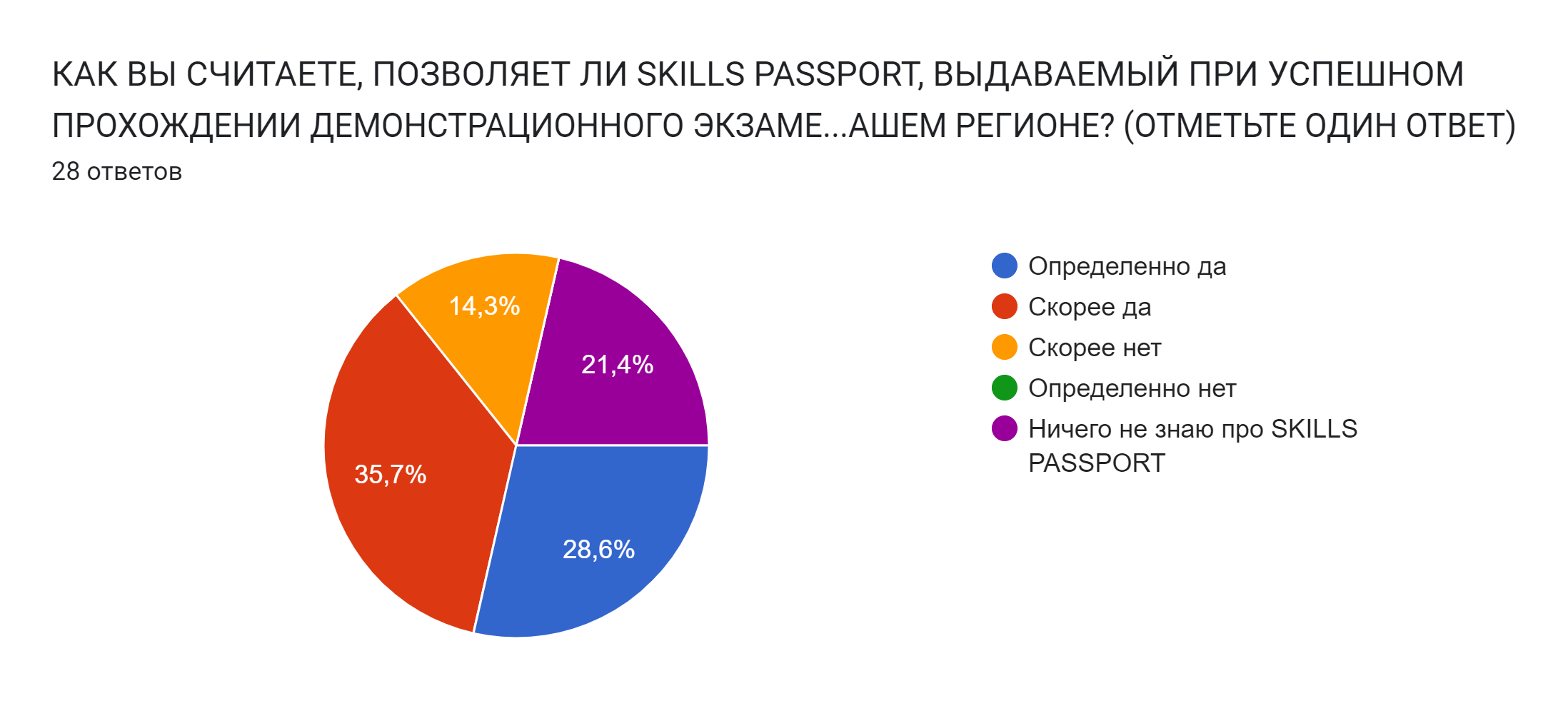 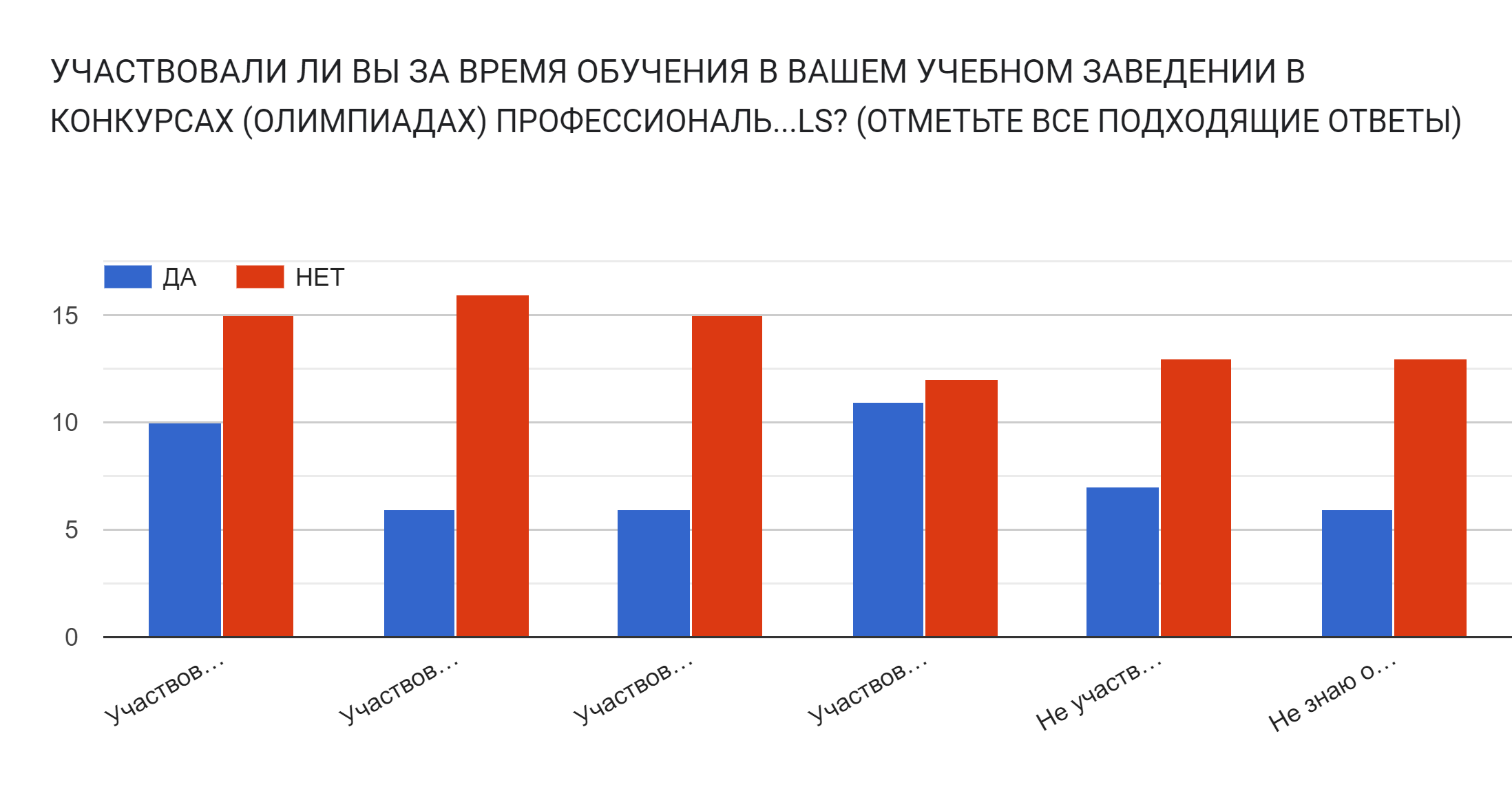 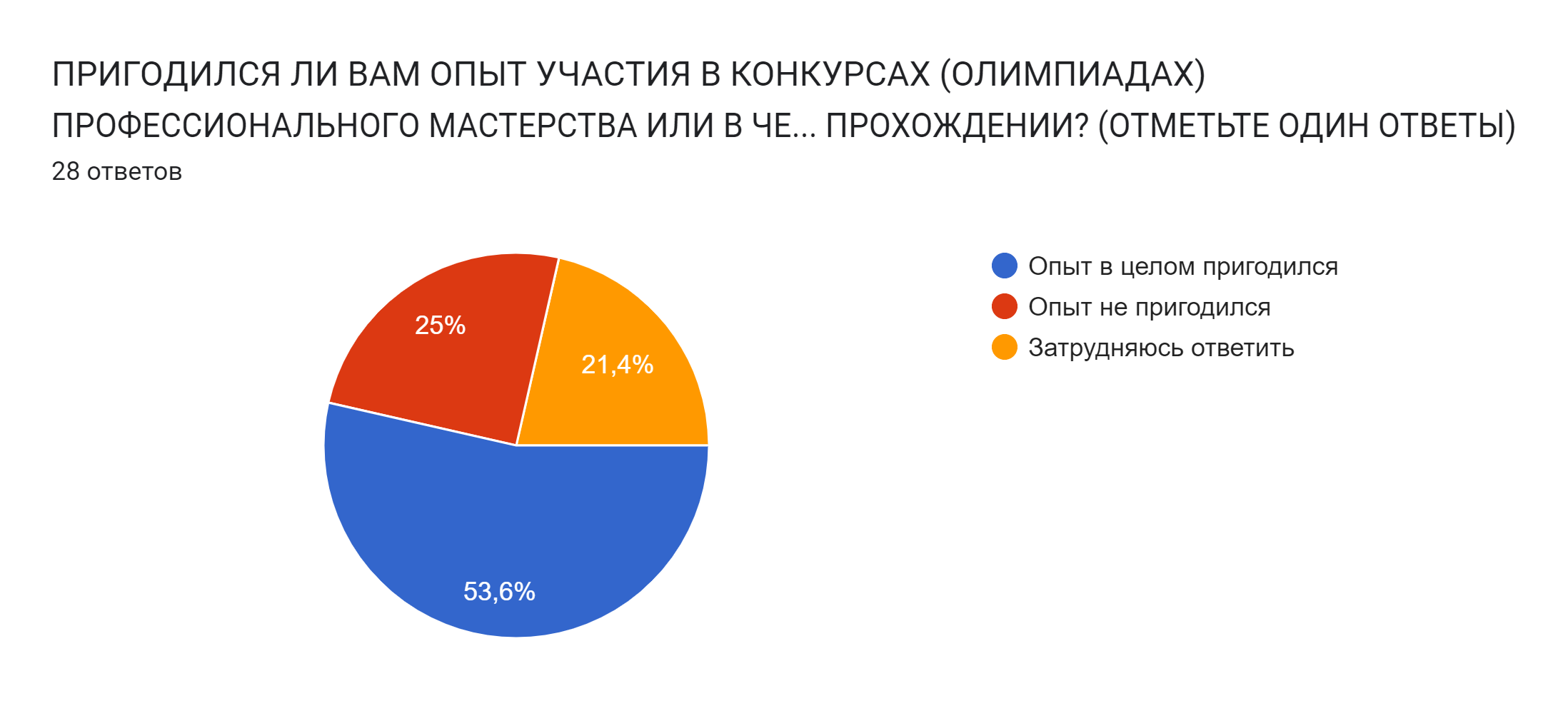 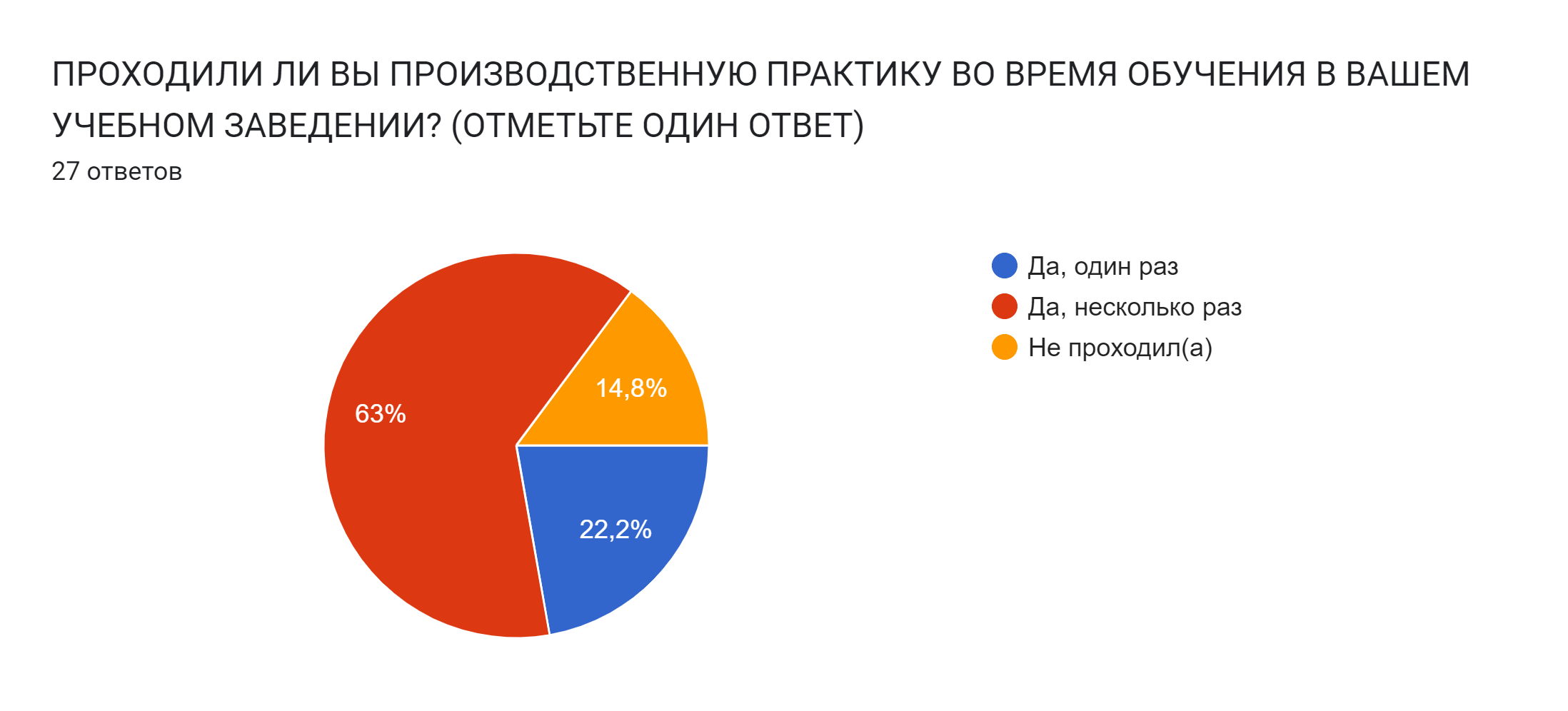 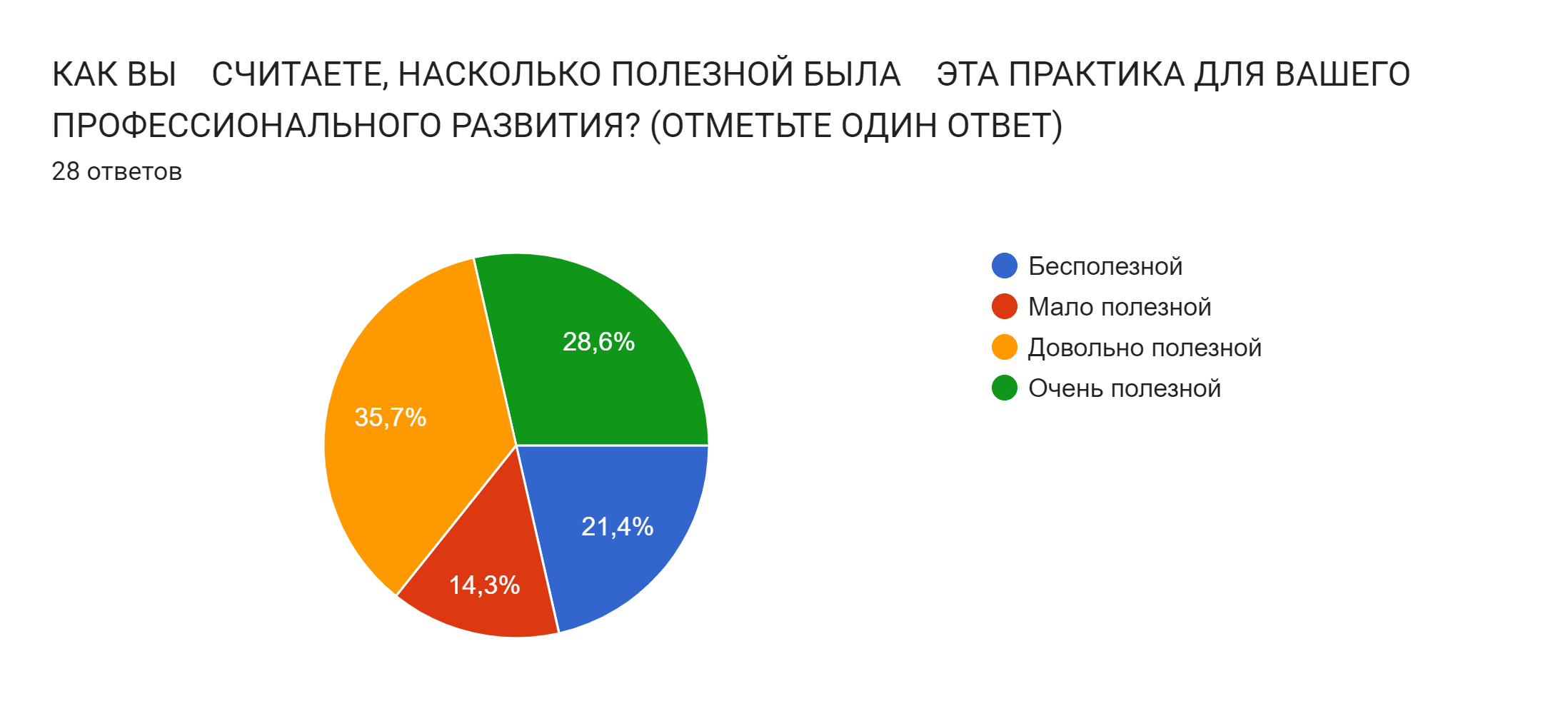 О ВАШИХ ПЛАНАХ
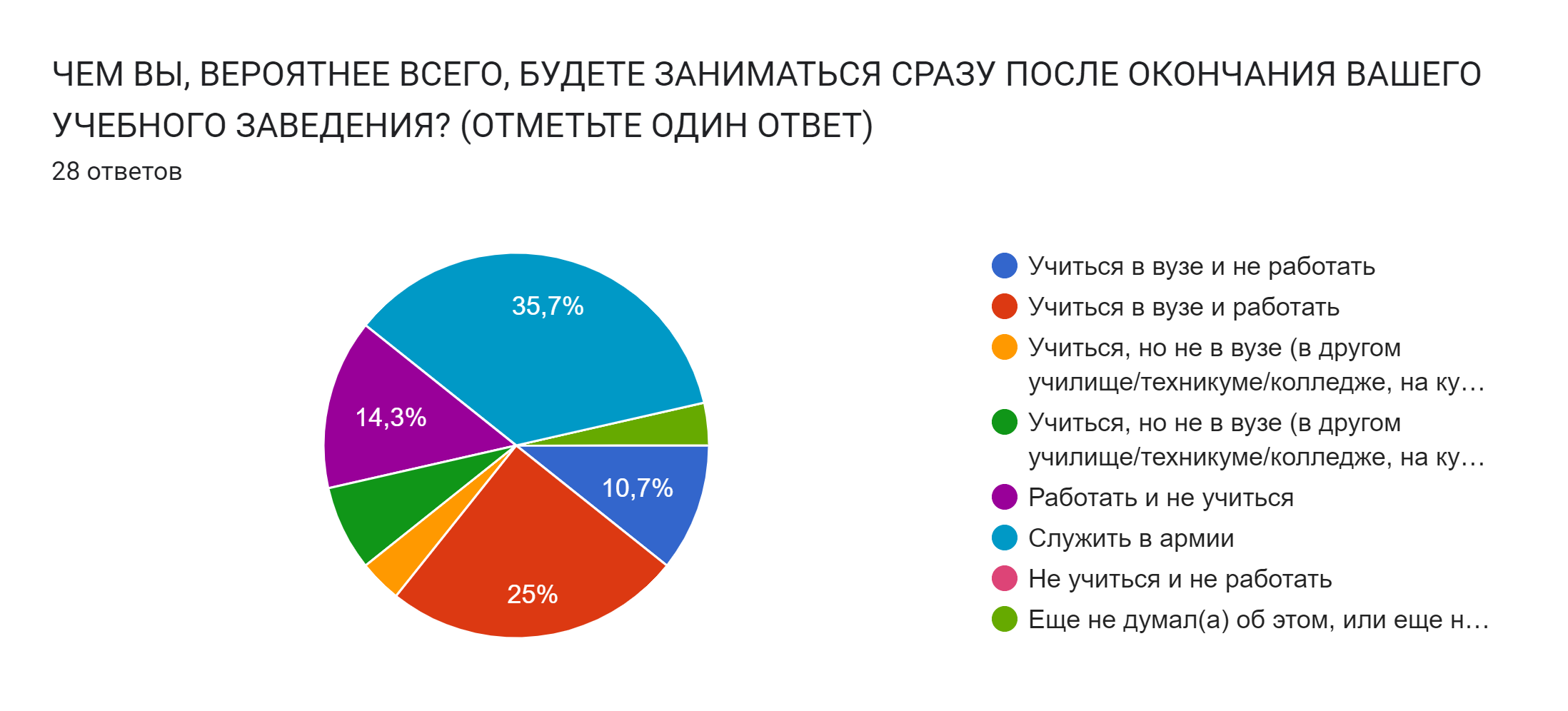 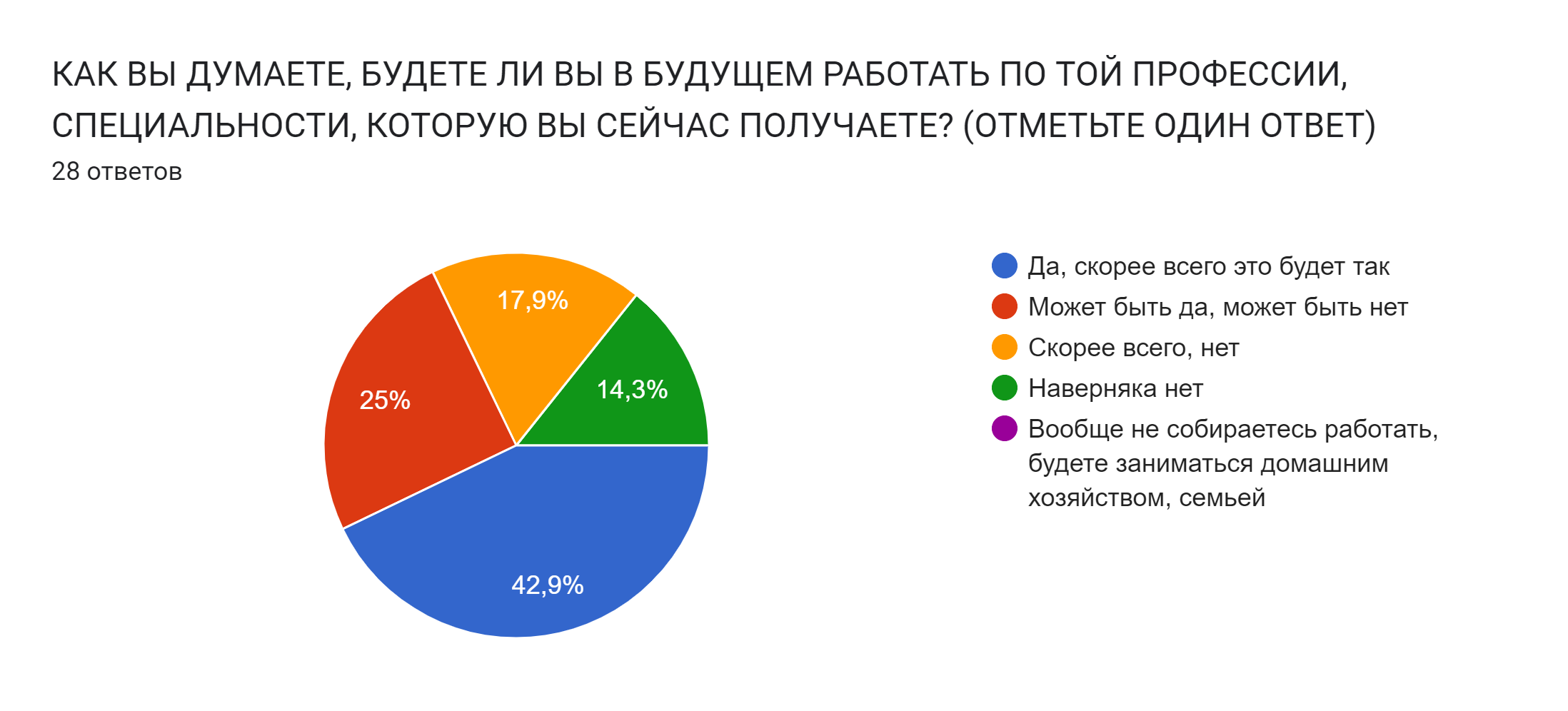 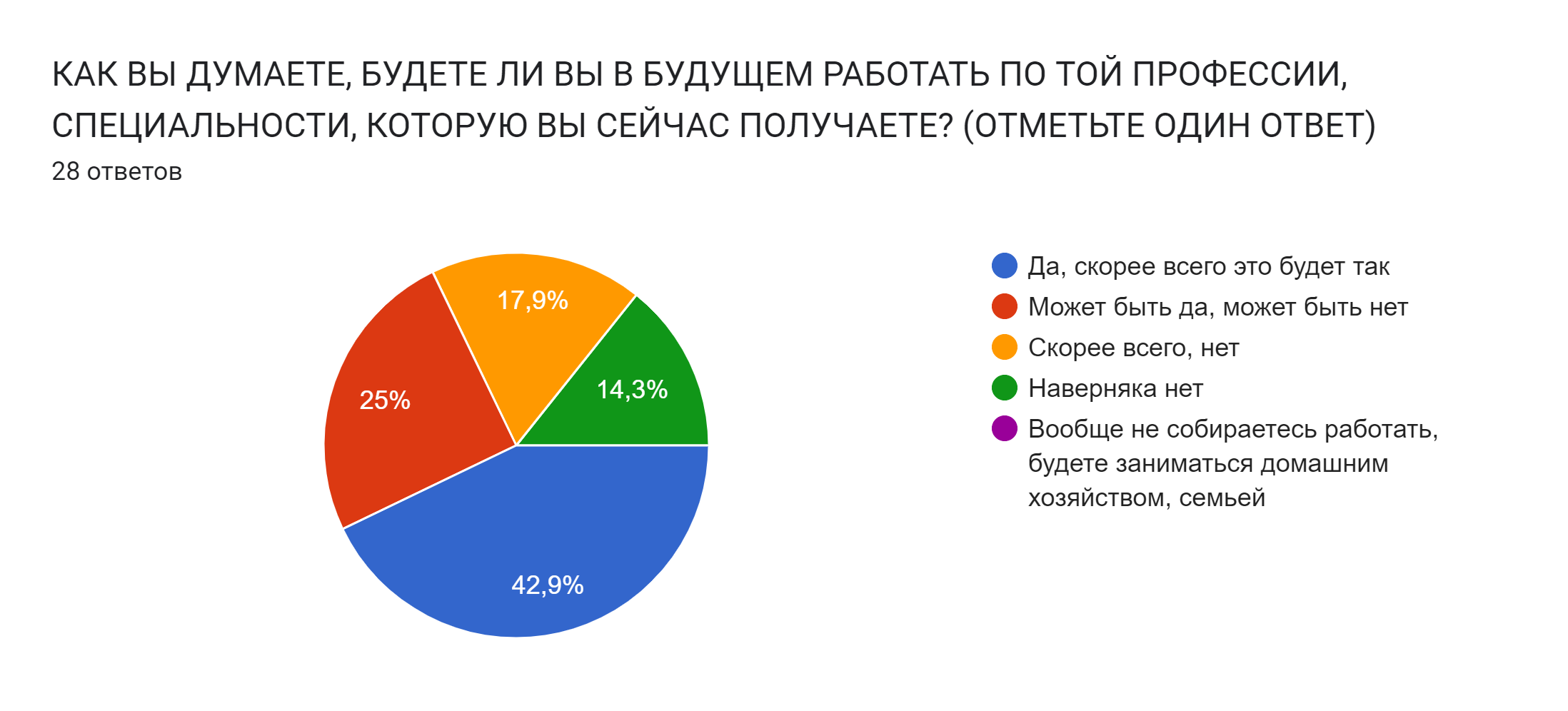 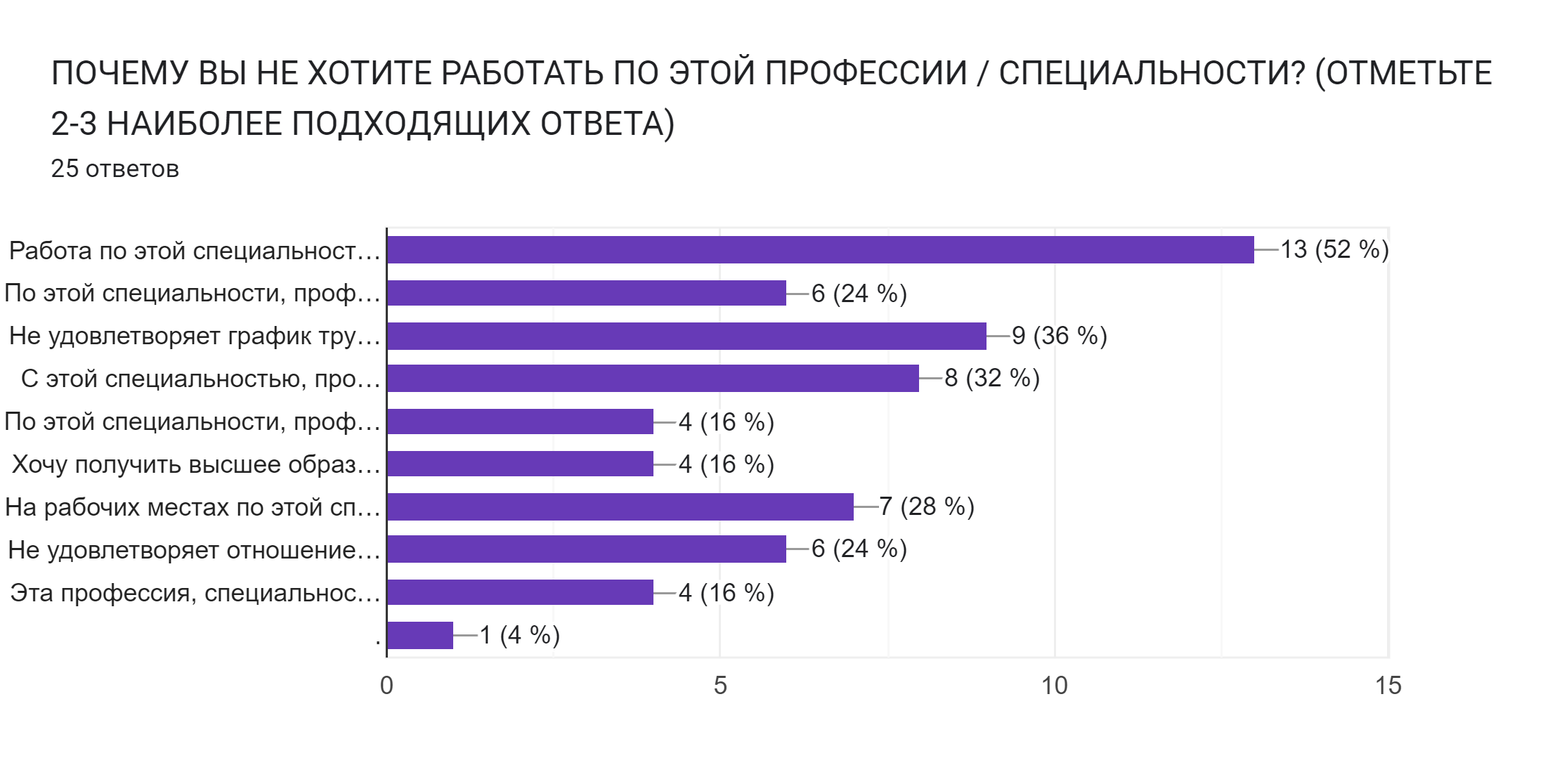 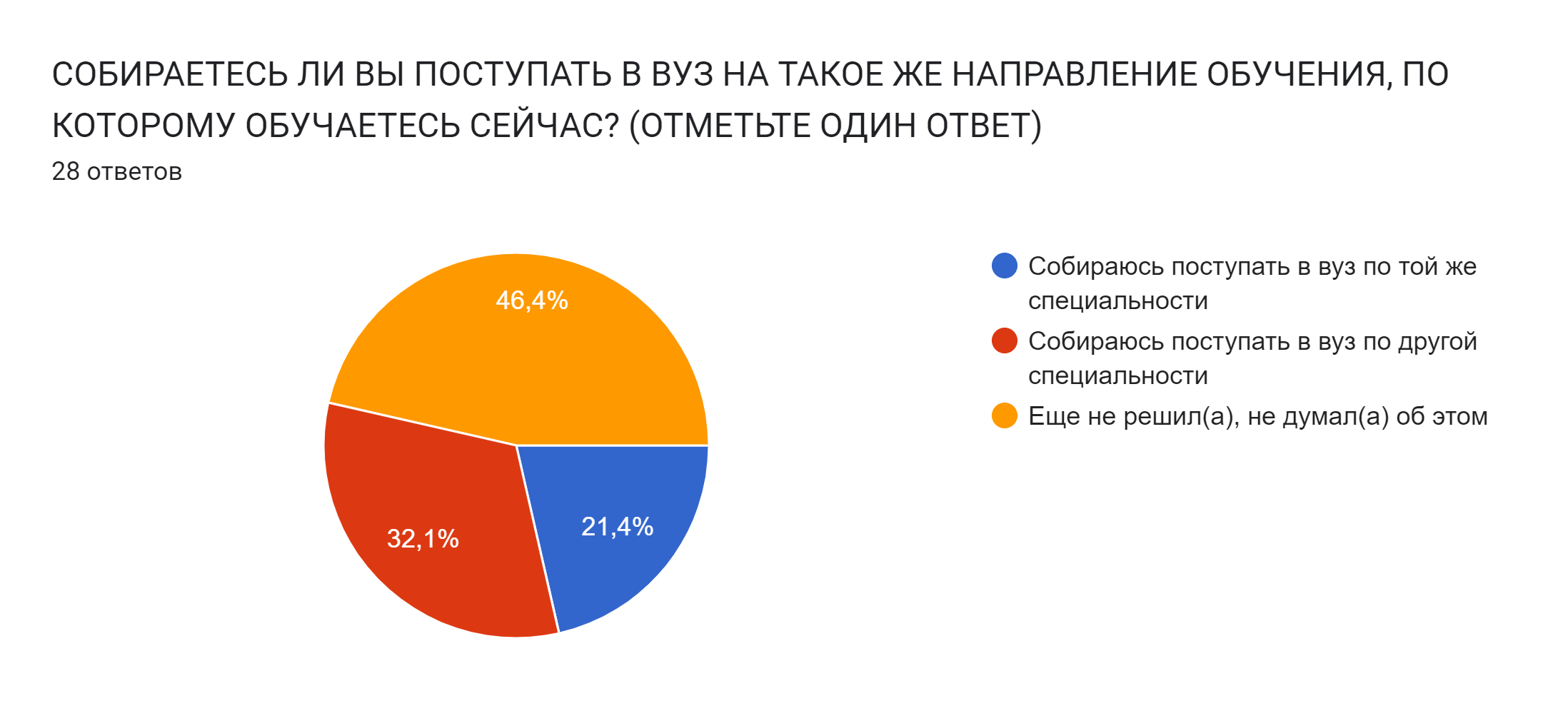 ВАША НЫНЕШНЯЯ ТРУДОВАЯ ДЕЯТЕЛЬНОСТЬ
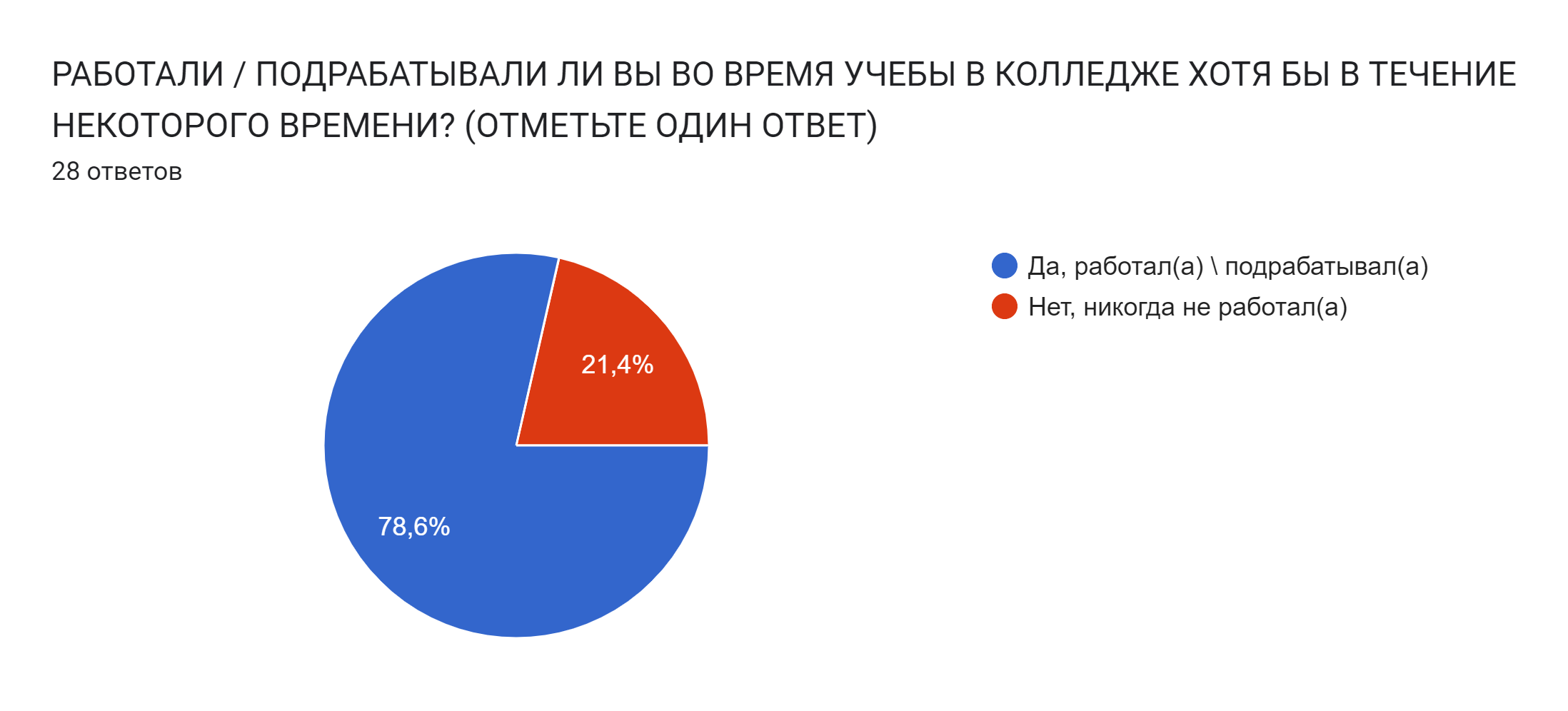 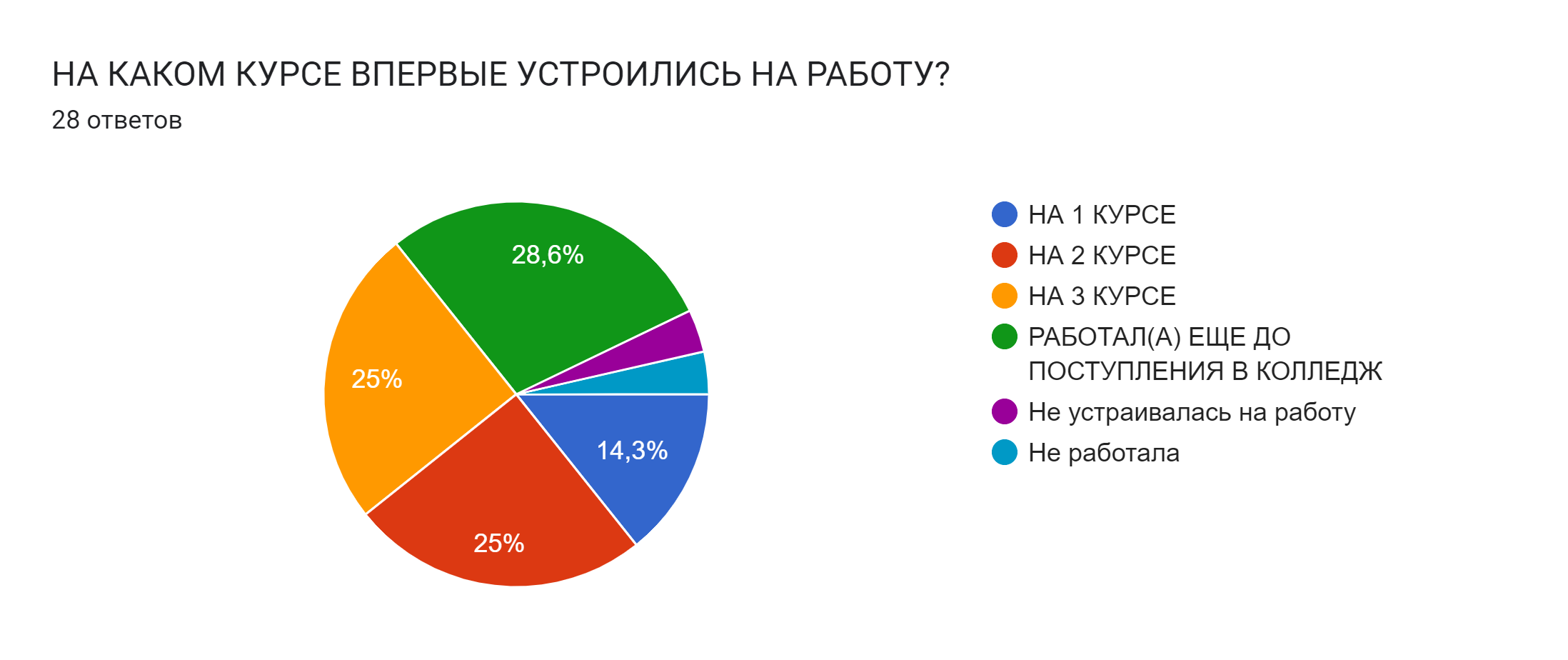 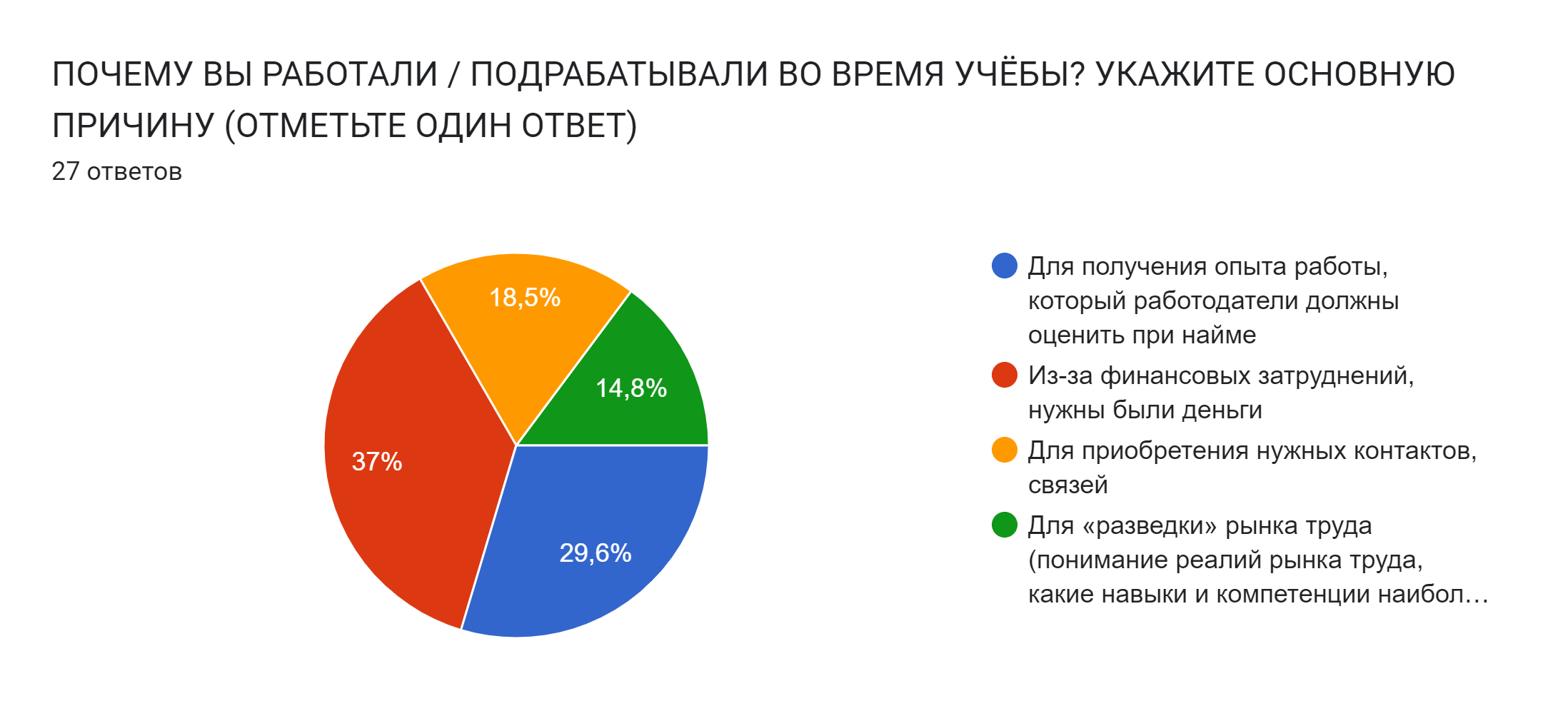 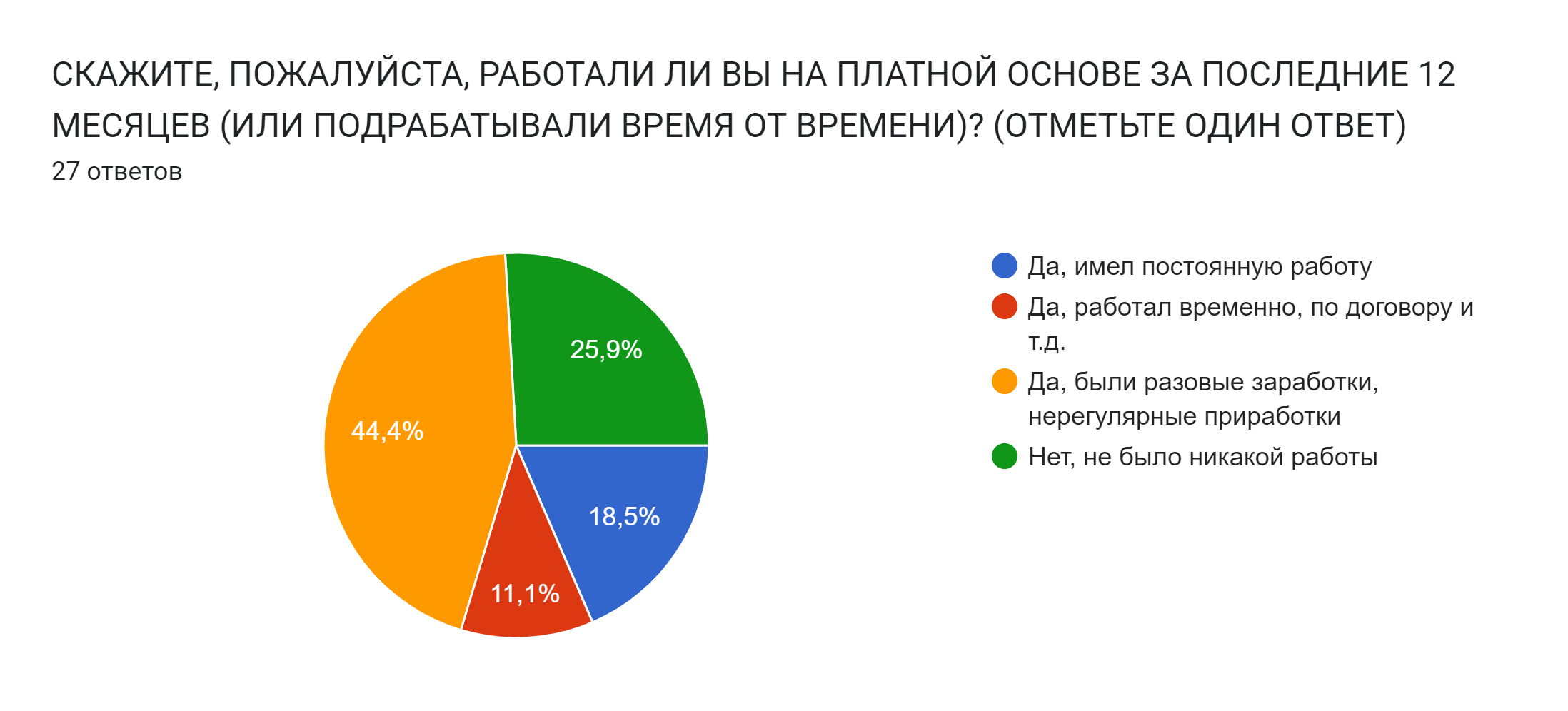 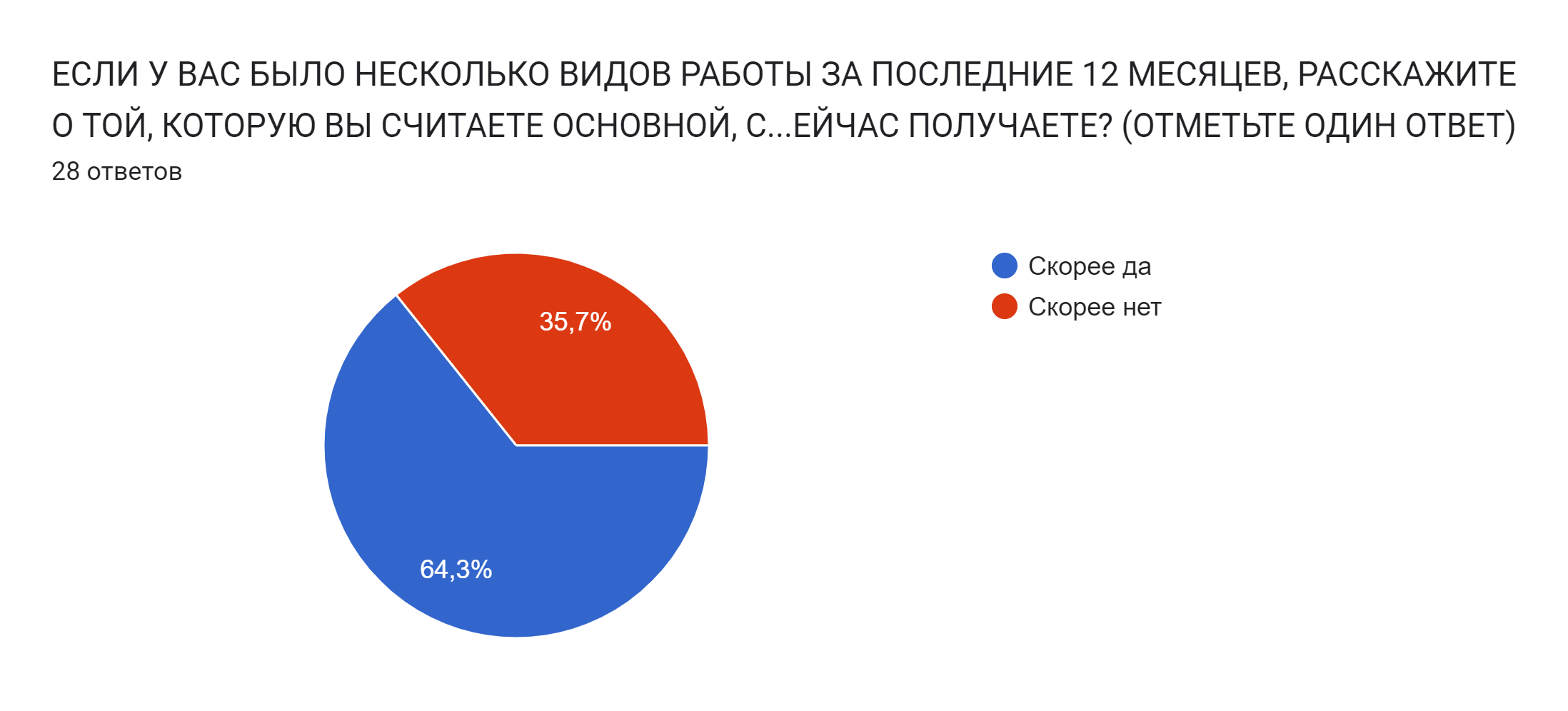 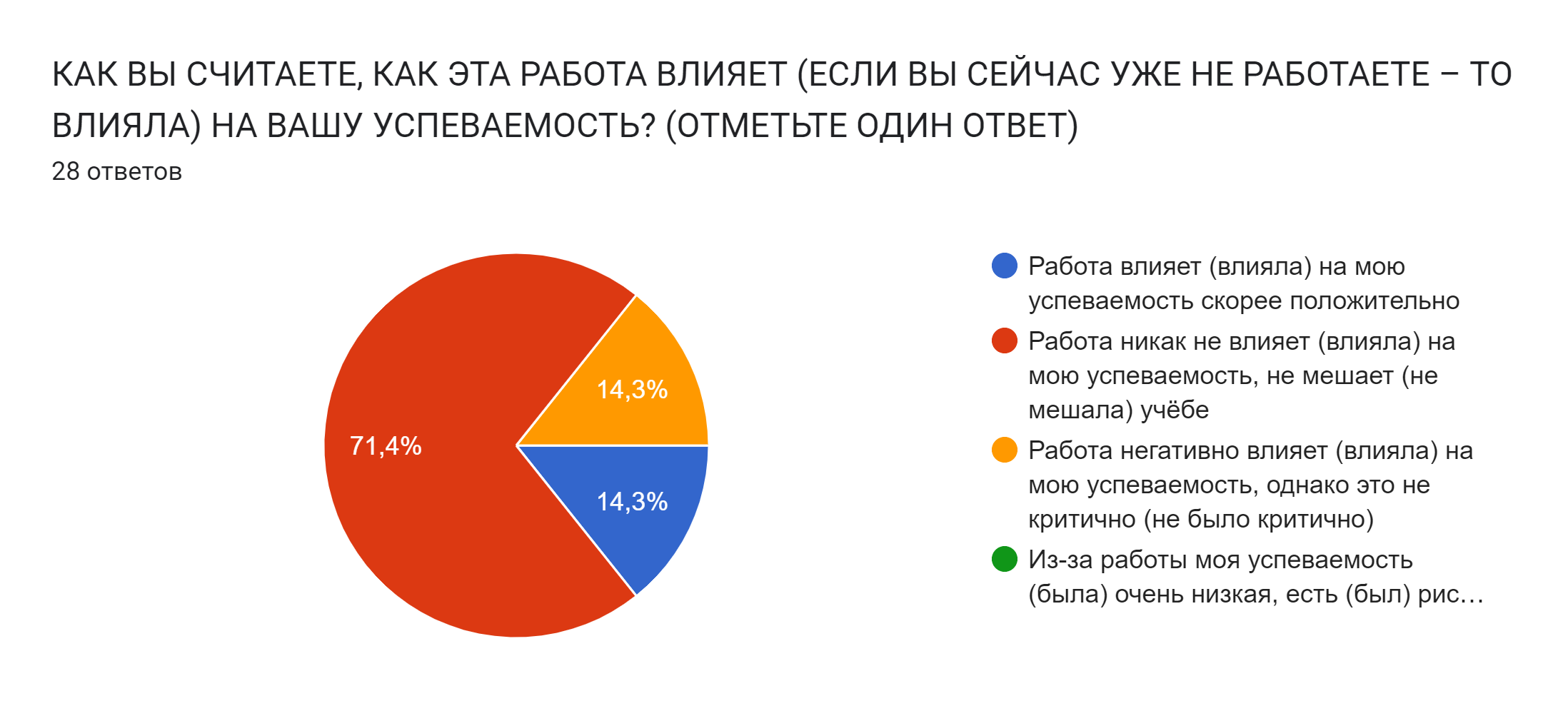 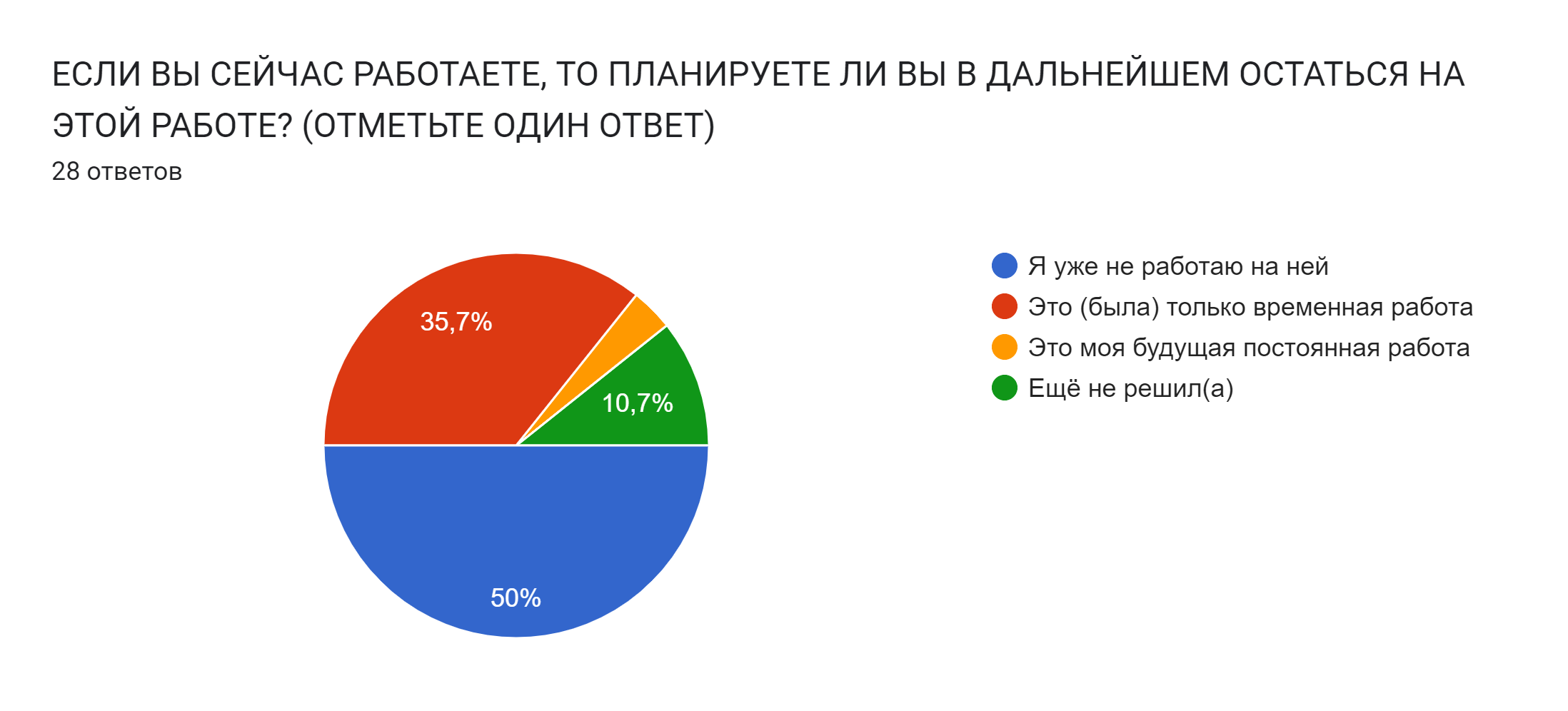 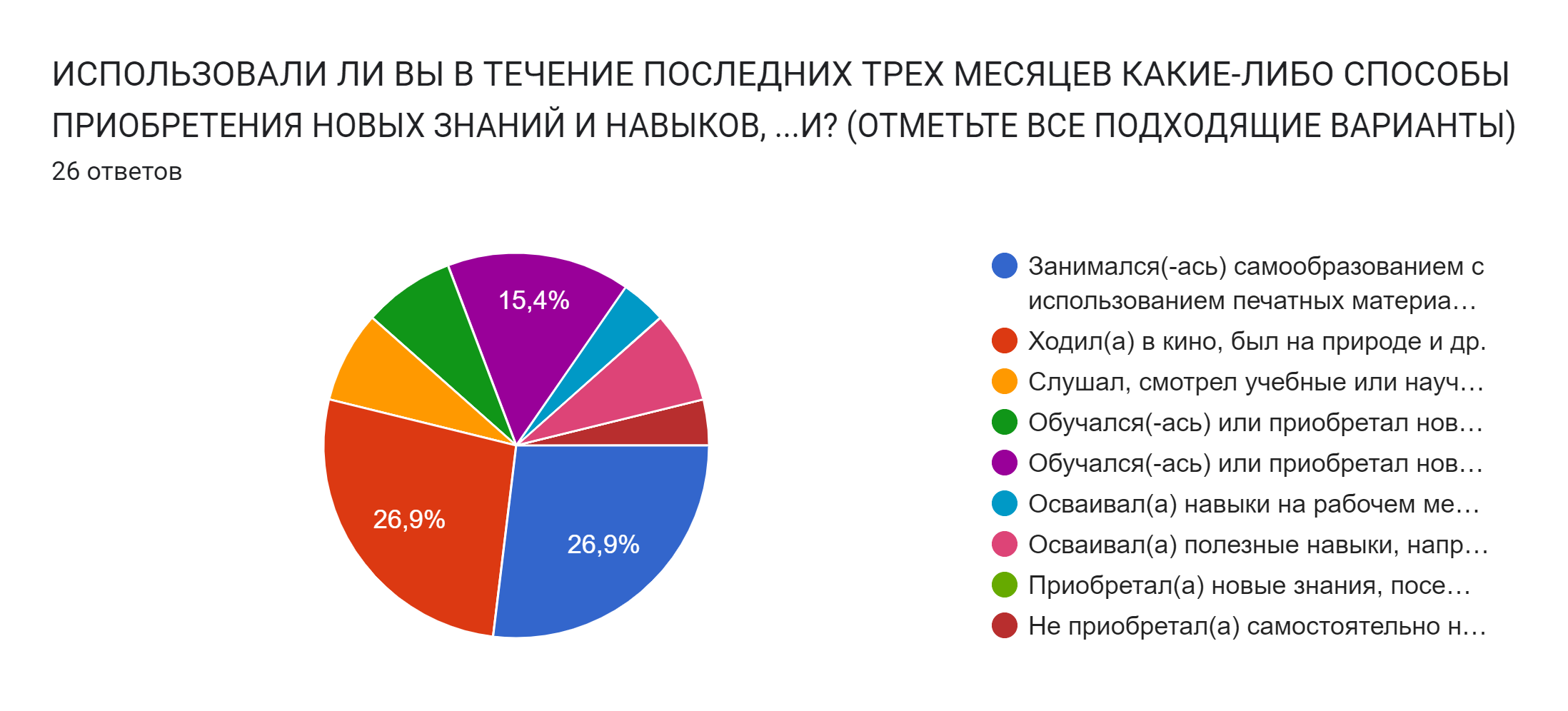 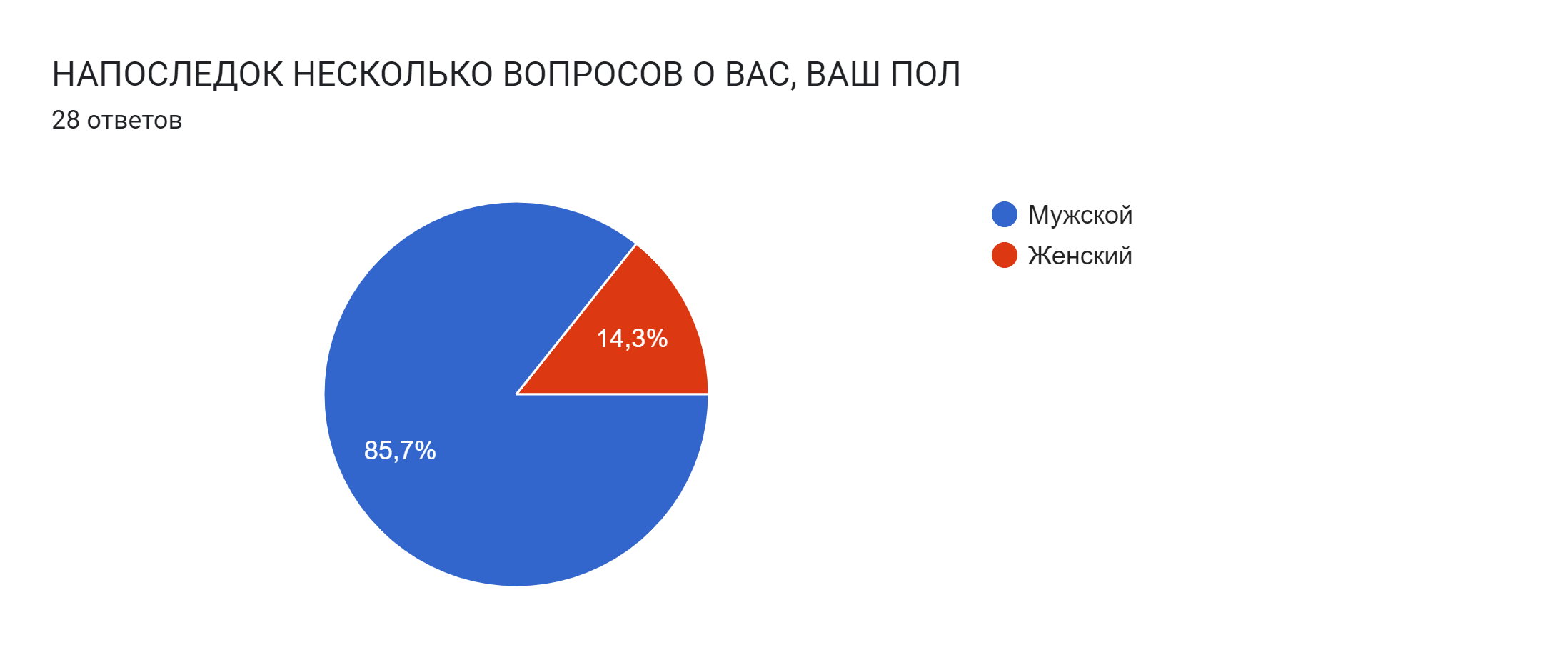